2021
О
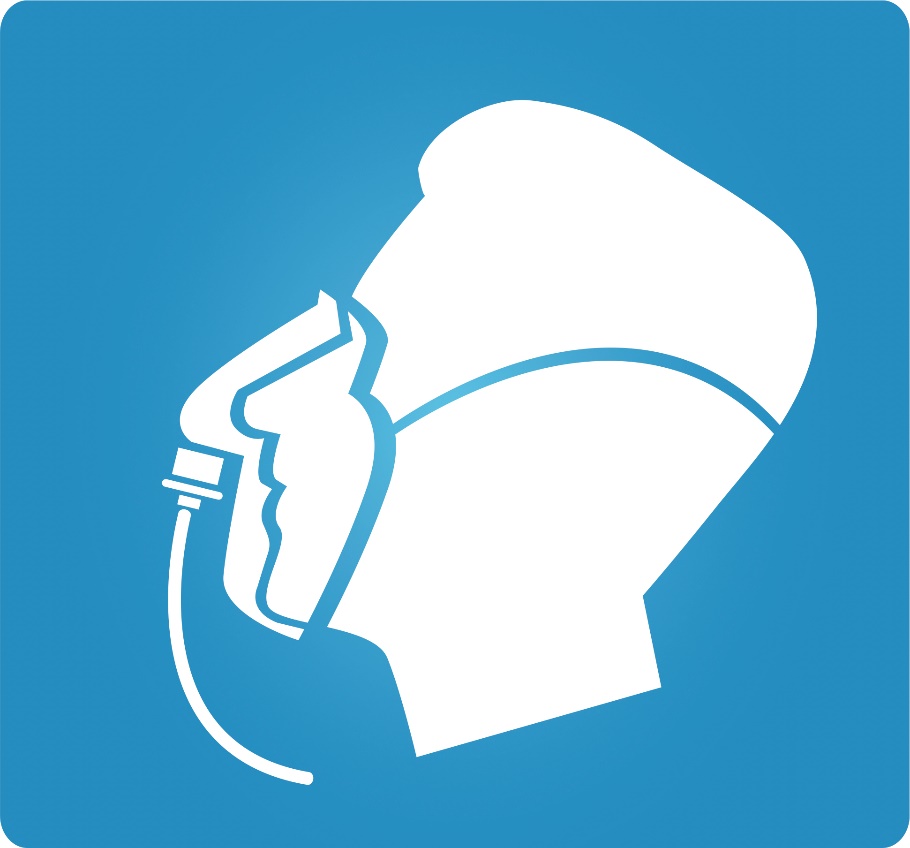 2
Инструкция по учёту аппаратов жизнеобеспечения в системе РЛПК
Учет аппаратов жизнеобеспечения в системе РЛПК
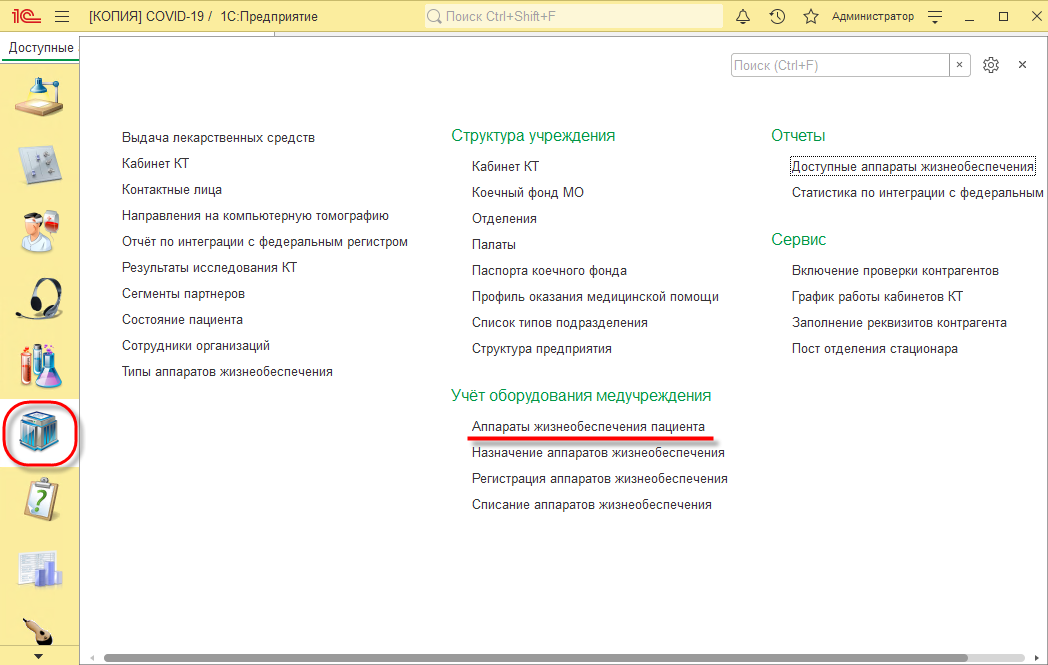 1
2
ШАГ 1
Заходим в интерфейс МО
ШАГ 2
В разделе «Учёт оборудования медучреждения» –выбираем «Аппараты жизнеобеспечения пациента»
2
Создание нового аппарата жизнеобеспечения
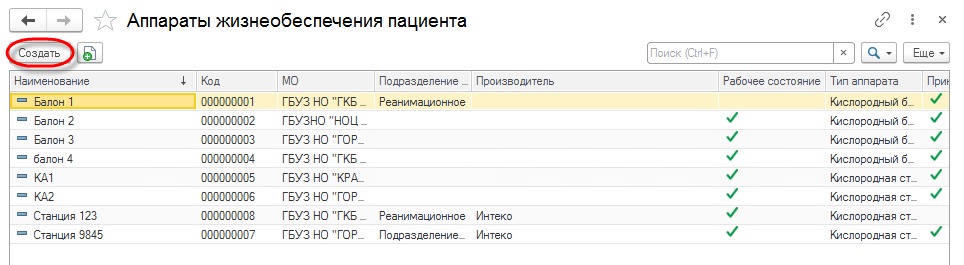 ШАГ 3
Для создания нового аппарата ЖО нажимаем кнопку «Создать»
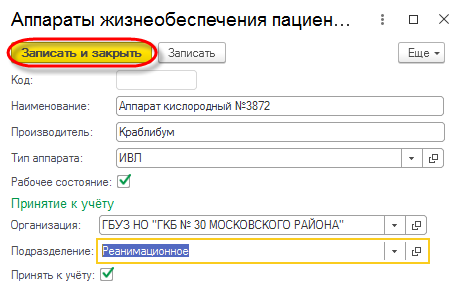 3
5
4
ШАГ 4
Заполняем карточку справочника. Для автоматического создания документа «Регистрация аппаратов жизнеобеспечения» проставляем галочку «Принять к учёту»
ШАГ 5
Сохранить выполненные элементы
3
Снятие  аппаратов жизнеобеспечения с учета
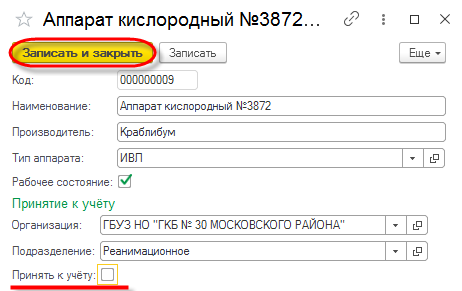 Чтобы снять аппарат ЖО с учёта, зайдите винтерфейс МО – Учёт оборудования медучреждения – Аппараты жизнеобеспечения пациента (см. слайд 1)
4
5
ШАГ 4
Снимите галочку «Принять к учёту»
ШАГ 5
Сохранить выполненные элементы
4